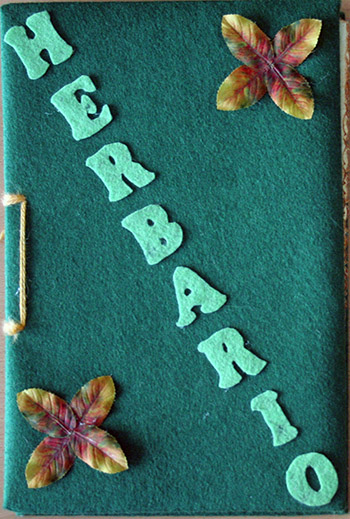 “PARQUE DE EUROPA”
Visi Fernández Gallardo
Herbario campus verde de la upna “Parque de Europa”
Árboles de hoja perenne:
Tejo
Pinsapo 

Árboles de hoja caduca:
Roble carballo
Haya columnar